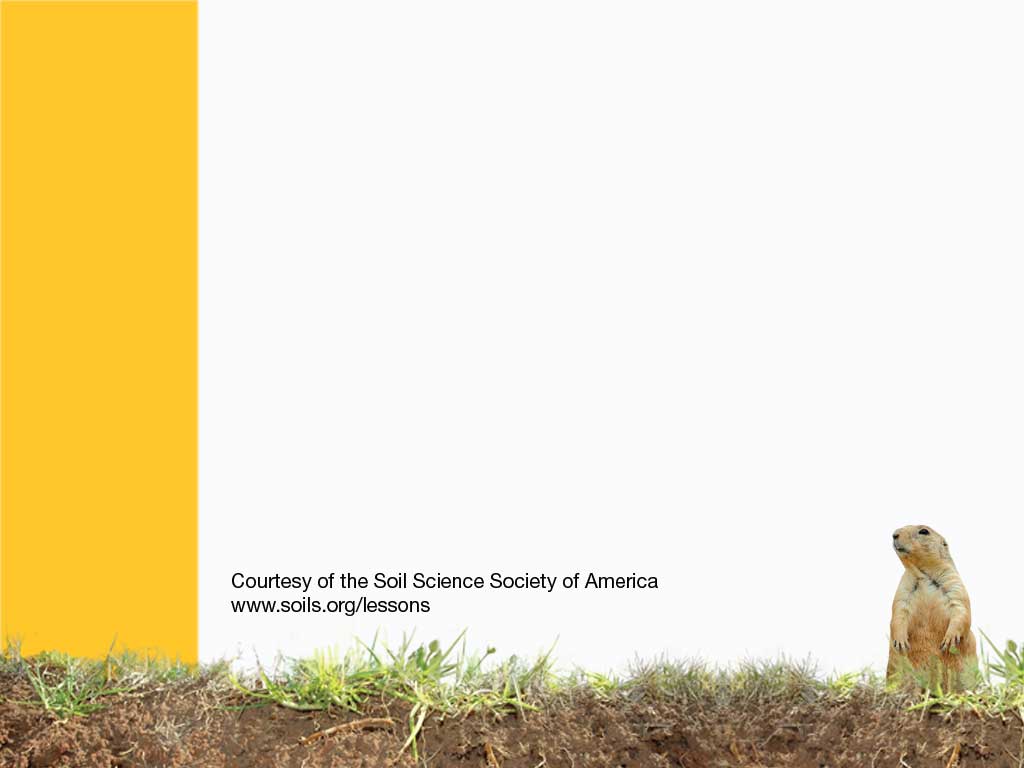 Packed with Nutrients
Soil, Food, and Health
SOIL is the ultimate 
source of nutrients 
our bodies need
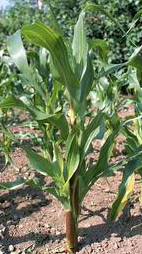 Nutrients come from plants growing in soil or from animals that eat plants.
 
As plant roots absorb water, they also 
take in nutrients dissolved in the water
(nitrogen, calcium, iron, and others)
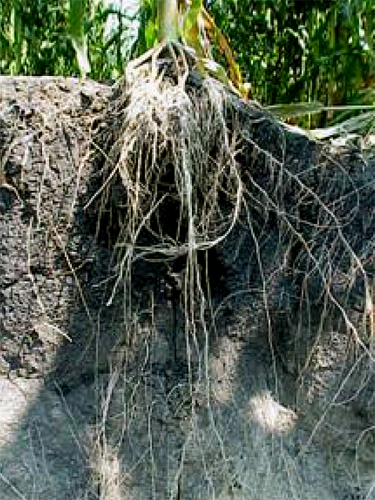 [Speaker Notes: How do plants get these nutrients?  plant roots take up water in the soil (soil water), nutrients are in soil water.]
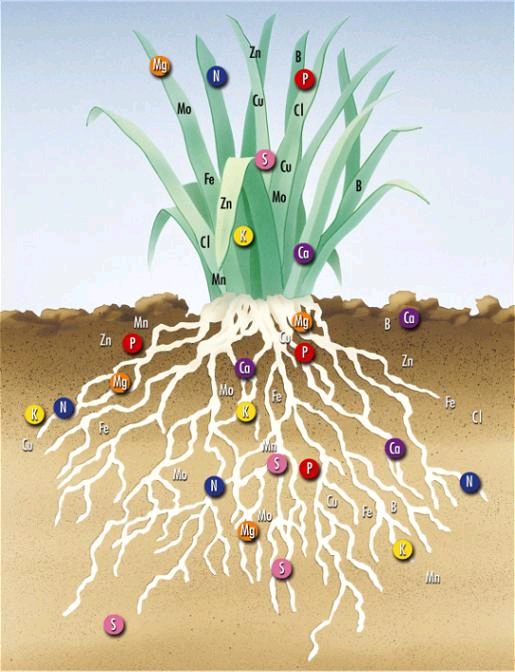 [Speaker Notes: Which mineral nutrients are important to plants?]
Nutrient Facts: What is Good For Plants is Good for Us
[Speaker Notes: How do nutrients in plants provide nutrients to people? 
Which nutrients needed by people?
What does a “nutrition label” tell you?
Where do animals used in human food get their nutrients]
…..how do nutrients 
get into the soil?
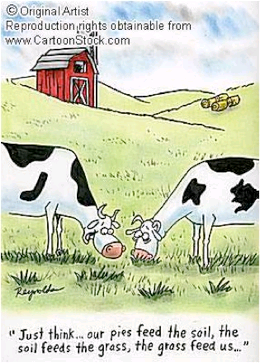 Nitrogen comes from organic sources.  

Some nitrogen is released as organisms 
decompose animal wastes and dead plants.
[Speaker Notes: Which nutrients in soil water come from organic materials in soil…from minerals in soil?]
Some nitrogen comes from the atmosphere, 
but only after bacteria converts it into Nitrogen forms that plants can use.
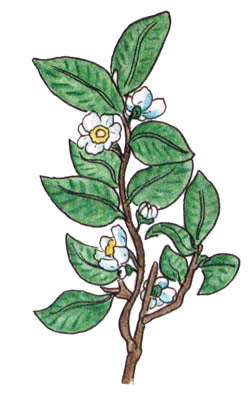 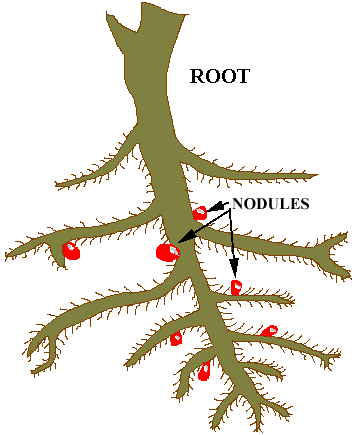 Bacteria in nodules attached
 to roots (legumes)
N gas
Other nutrients such as potassium, calcium, 
and magnesium weather out from inorganic sources such as rocks. 

Some nutrients like sulfur come from both organic and inorganic sources, including the atmosphere.
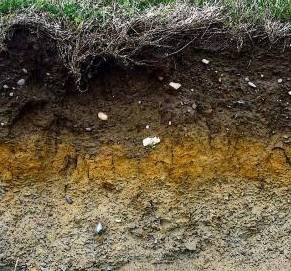 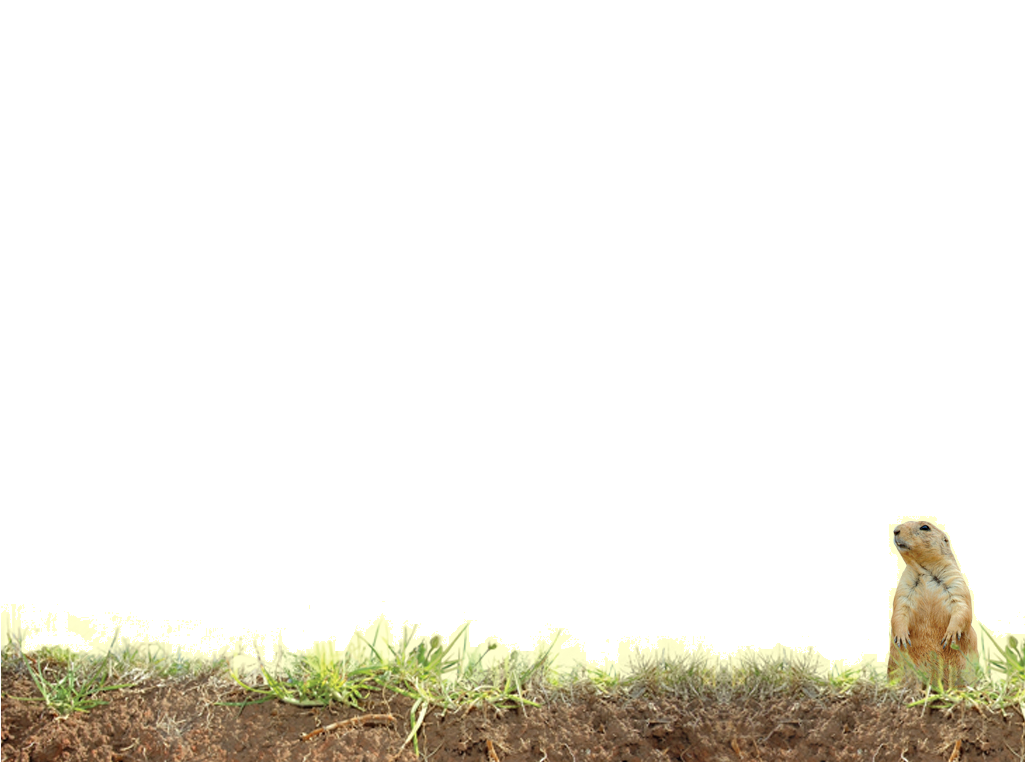 Vocabulary
Compost 
Deficiency
Fertility
Fertilizer
Macronutrients
Minerals
Nitrogen
Nutrients
Phosphorus
Potassium
Uptake
[Speaker Notes: Definitions found in Scoop Book]
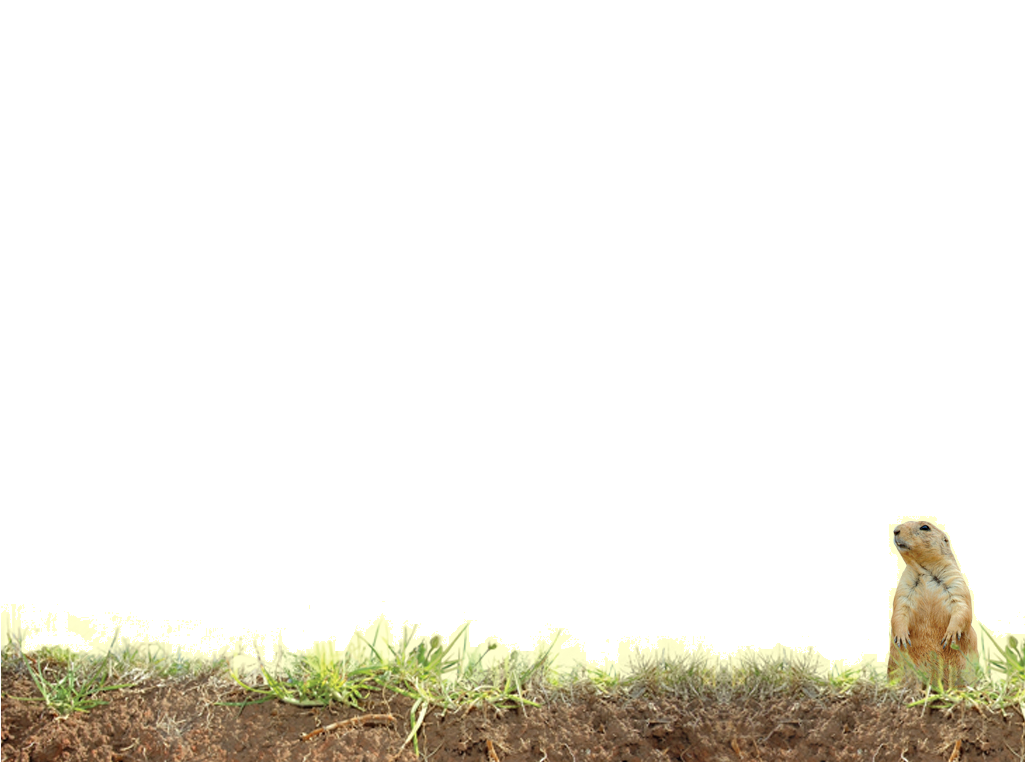 Vocabulary
Calcium – macronutrient essential to plant growth and function, important to moving Nitrogen
Iron – micronutrient responsible for plant photosynthesis and growth
Magnesium – macronutrient essential to plant growth and phosphorus uptake
Micronutrients – essential nutrients not needed in a large amount, but still very important
Soil testing -  the process to find out what kind of nutrients a soil has.
[Speaker Notes: Definitions not found in Scoop Glossary]